Урок музыки
Театр… театр… театр
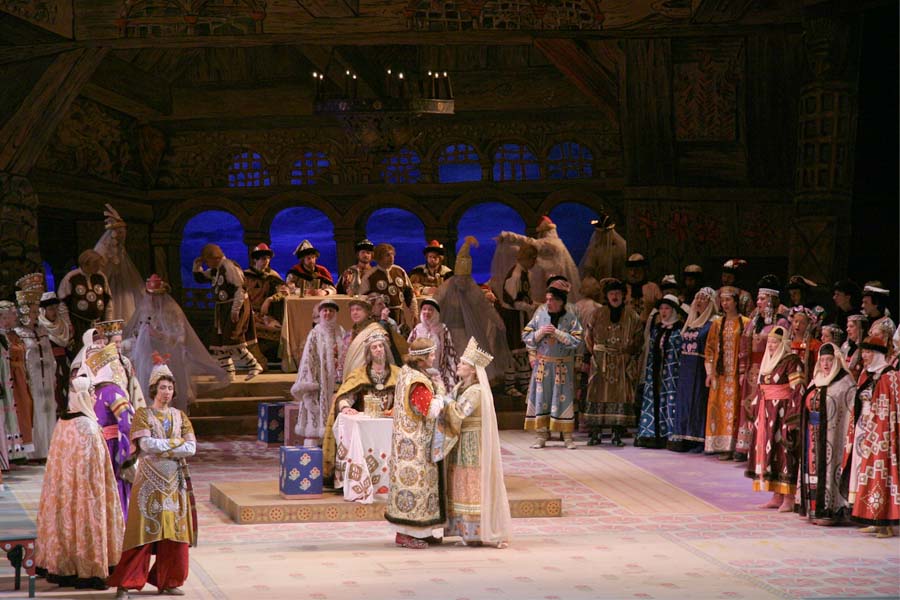 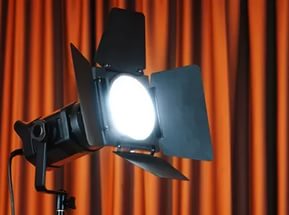 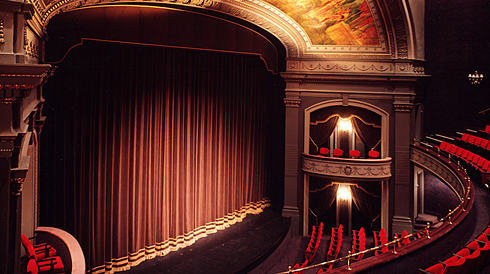 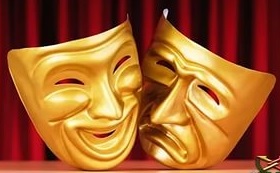 Жанры музыкального театра
Жанры музыкального театра
Жанры музыкального театра
Театр… театр… театр
Мюзикл. Мюзикл? 
Мюзикл!
Немного из истории…
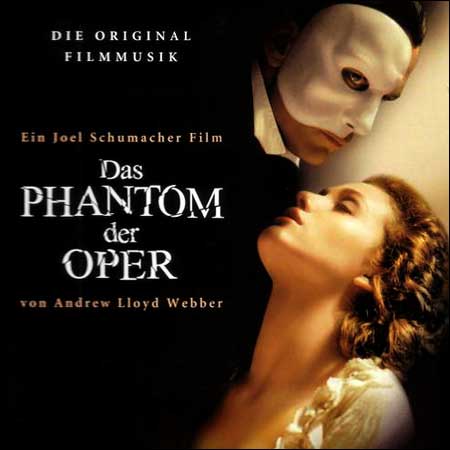 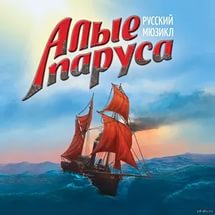 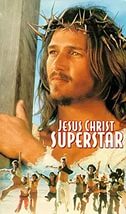 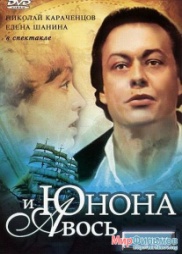 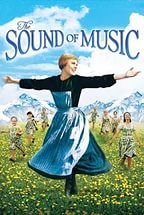 АНТРАКТПравила игры
1. Этапы игры необходимо проходить последовательно: запрещено переходить к следующему  испытанию, не завершив предыдущее.
2. Работать сообща, одной командой, внимательно читая задания и подсказки к ним.
3. После того как задание будет выполнено команда берется за руки и поднимает их вверх. 
4. За каждое правильно выполненное задание команда получает  буквы, из которых нужно будет сложить слово.
Антракт
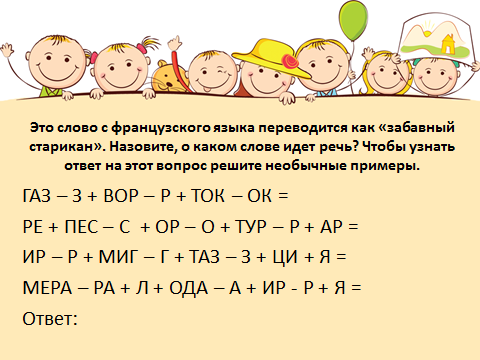 Антракт
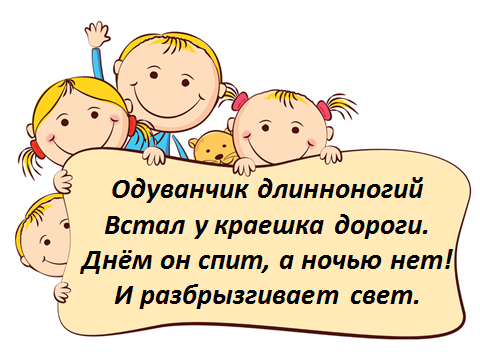 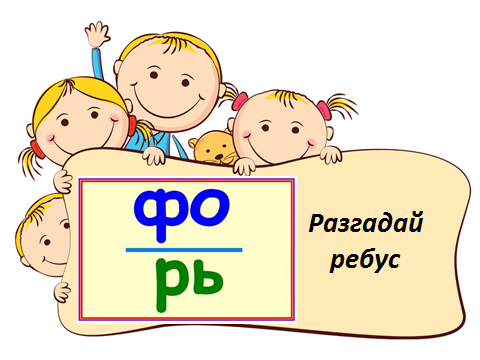 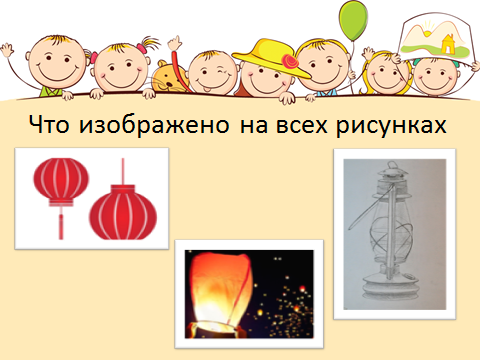 Антракт
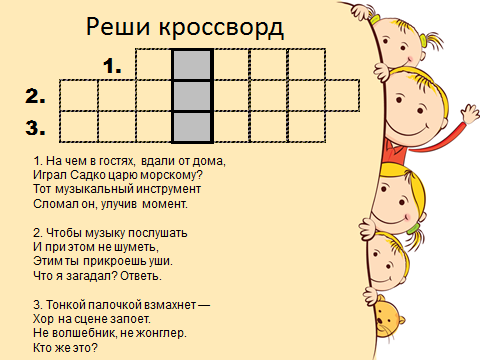 Антракт
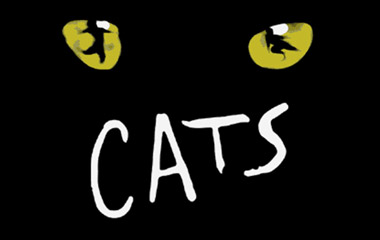 «cats»
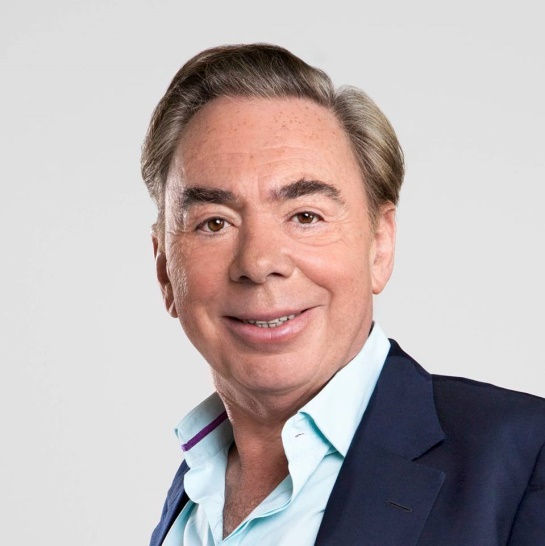 Легендарный мюзикл 
Эндрю Ллойда Уэббера 
был впервые поставлен на Бродвее 
7 октября 1982 года. Успех был грандиозным.
Уэббер с детства любил кошек и музыку русских композиторов
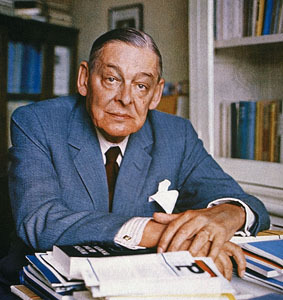 В основе сюжета лежат стихи Томаса Элиота под названием «Популярная наука о кошках, написанная старым опоссумом». 
Автор «Кошек» получил Нобелевскую премию
«cats»
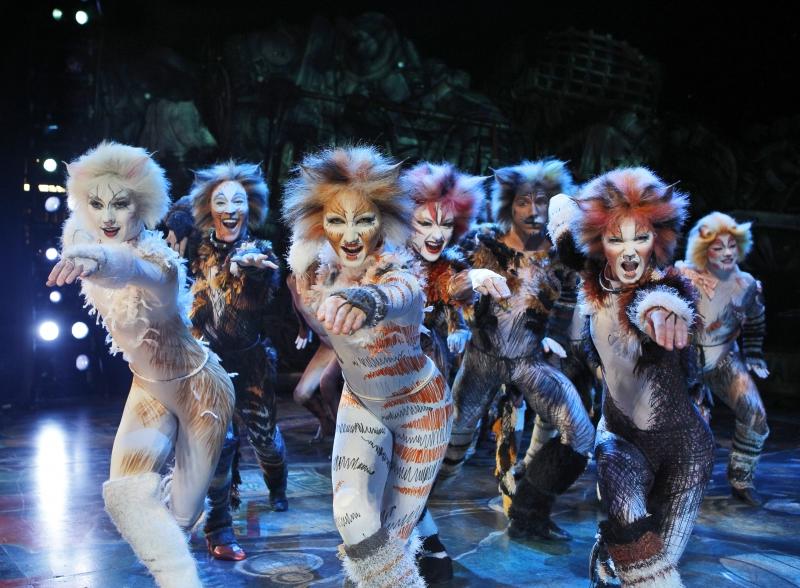 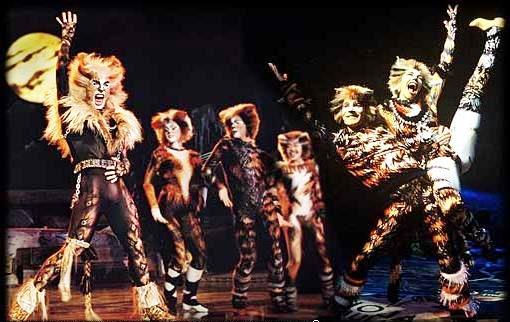 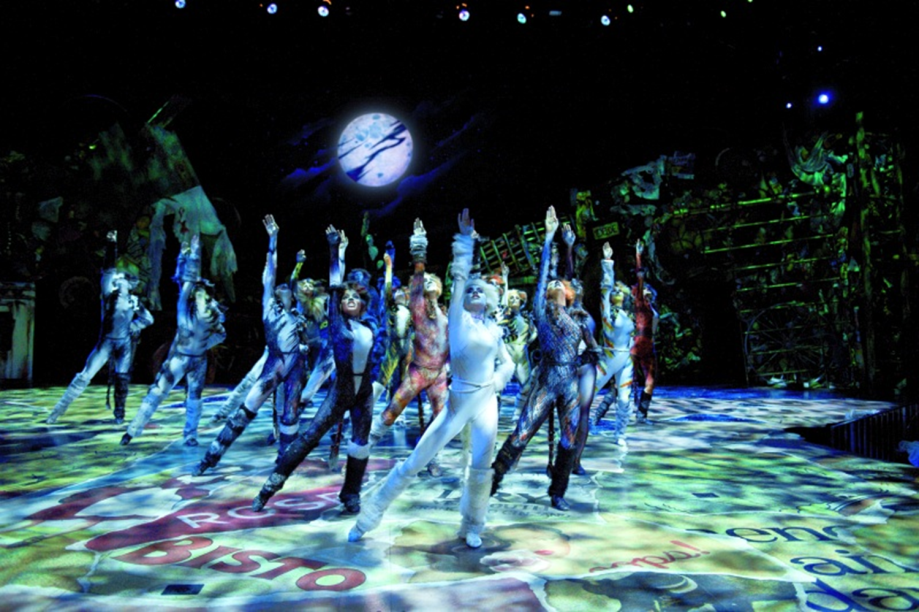 «cats»
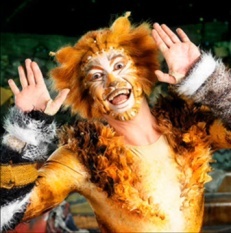 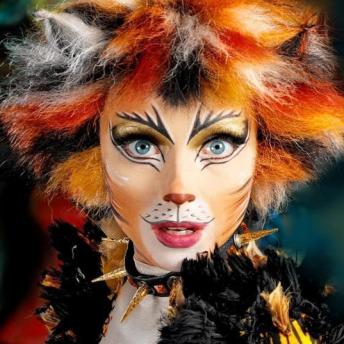 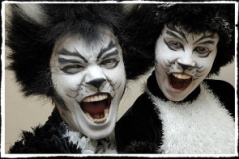 «cats»
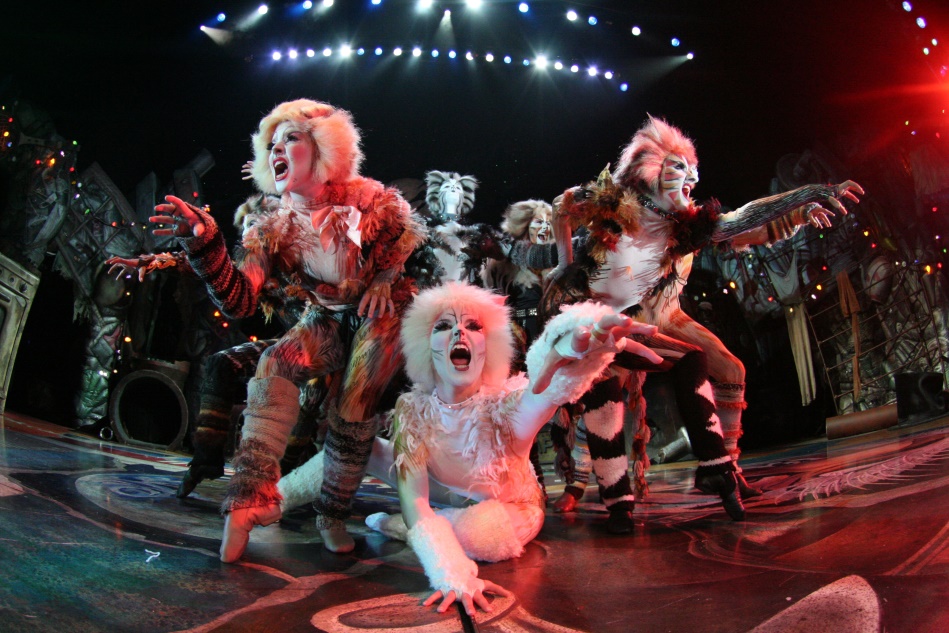 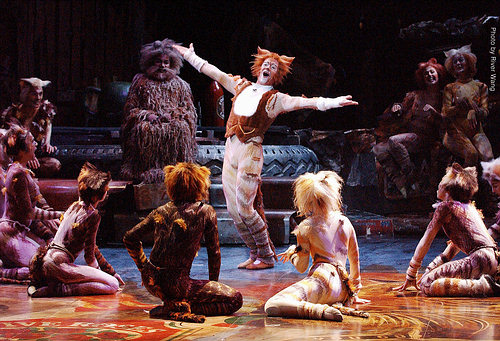 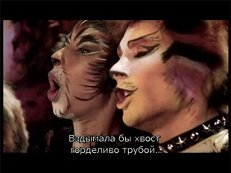 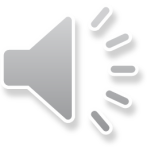 Жанры музыкального театра
Жанры музыкального театра
«cats»
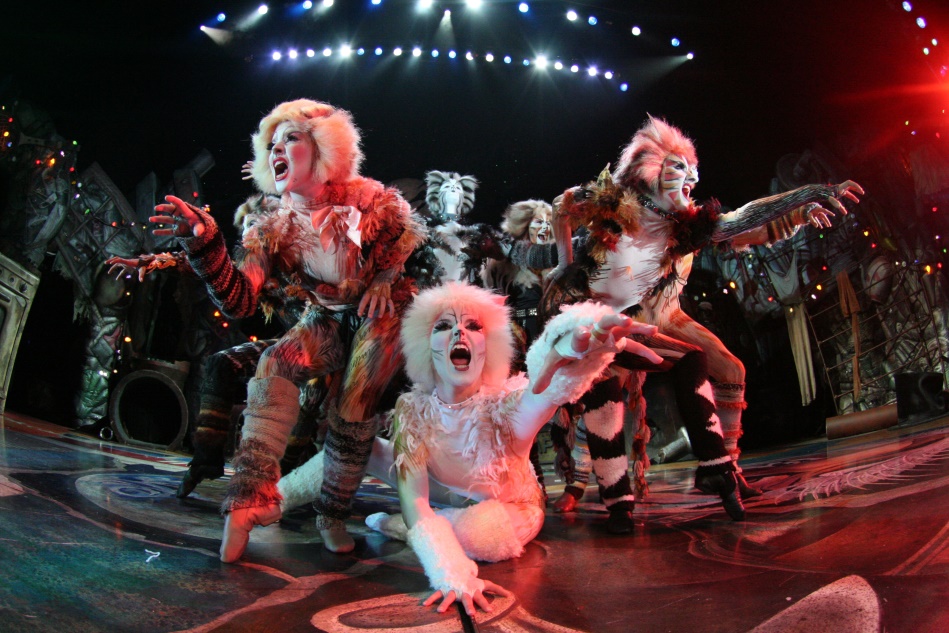 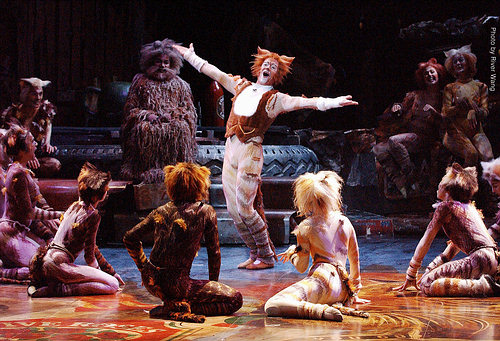 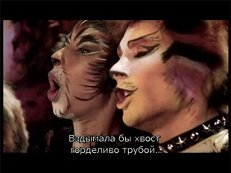 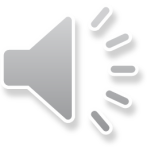 Жанры музыкального театра
Жанры музыкального театра
Жанры музыкального театра
Жанры музыкального театра
Мюзикл – это
(англ. Musical, от «musical comedy» — музыкальная комедия)
развлекательное представление, в котором соединяются  различные жанры искусства:  эстрадная музыка, хореография и современный танец и изобразительное искусство
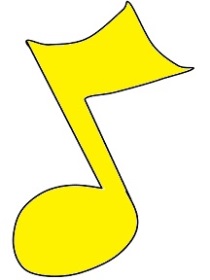 Сегодня на уроке я узнал много нового и полезного
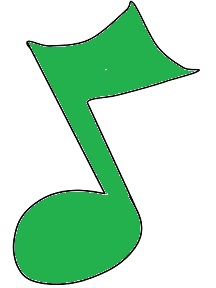 Материал урока мне показался сложным, но интересным
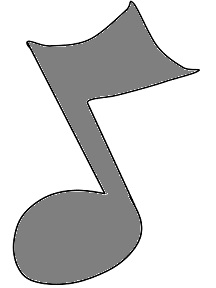 Информация, полученная на уроке меня не заинтересовала
Спасибо за урок!